Svet dronov
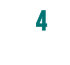 Aplikácie dronov: Presadzovanie práva
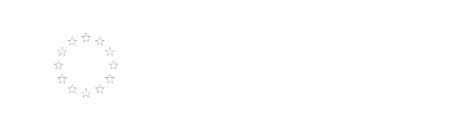 1
Aplikácie dronov: Presadzovanie práva
Mnohé policajné oddelenia v Indii zabezpečujú pomocou dronov vymáhanie práva a poriadok ako aj letecký dohľad
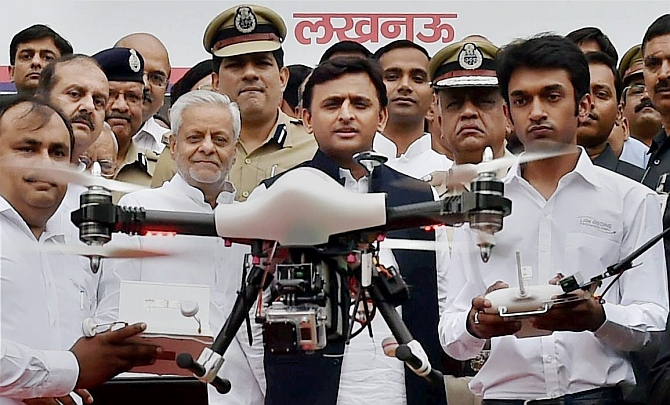 2
Aplikácie dronov: Presadzovanie práva
UAV boli použité na miestnou políciou v Kanade a Spojených štátoch.
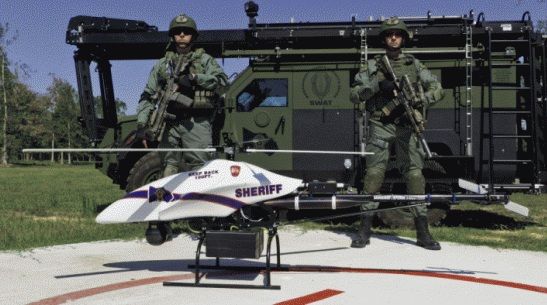 3
Aplikácie dronov: Presadzovanie práva
Talianska spoločnosť Selex ES poskytla Demokratickej republike Kongo bezpilotný dozorný dron na monitorovanie pohybu ozbrojených skupín v regióne a účinnejšiu ochranu civilného obyvateľstva.
4